C++ Programming Basics Continued
C++ Lecture 2
Adam Kohl
Dr. Alex Renner, Dr. Eliot Winer
🗣️ Lecture Goals ✅
Today is devoted to more basic building blocks
Variables
User Input
Operators
Arrays
What Are Variables?
3
Variables are boxes for information
Different types of variables store different types of information 
bool – a variable type that is either true or false
char – a variable type that can hold a single character (e.g., ‘x’, ‘y’, ‘z’)
int – a variable type that can hold an integer value (e.g., 1, 2, -3)
float - a variable type that can hold a decimal value up to around 7 digits
double – a variable type that can hold a decimal value up to 15 digits
strings – a variable type that can hold text (requires #include <string>)
Variable Syntax
4
Declaring a variable  [data type] [name]; (Make an empty box)
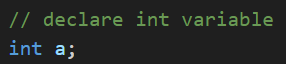 Initialize the variable  [name] = [value]; (Fill the empty box)
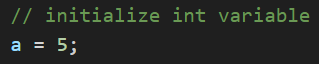 Declare and initialize a variable  [data type] [name] = [value]; (Make and fill a box)
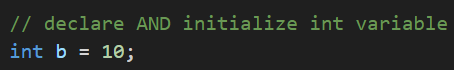 What’s the Point?!
5
Once you create a variable, you can use it later in your program!
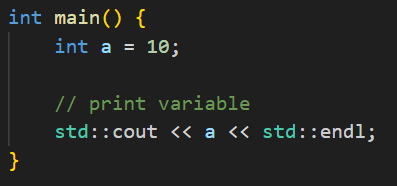 Variable Examples 💻
6
Declare some variables of different data-types
Initialize the variables
Declare and initialize some more variables
Print them out!
User Command Line Input
7
What if we want user input in our program?
We use the cin object to store user input into a variable
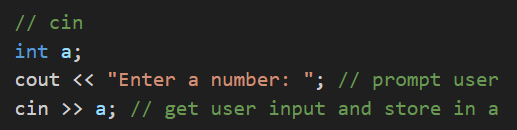 Program will pause at cin and wait for user input
🤏 Mini Task ✏️
8
Make a program which asks the user to input a number
Store the number in a variable using cin
Print the number back to the user using cout
Operators
9
What if we want to add or multiply values/variables together?
Arithmetic operators (used on numeric variables)
+, -, *, /,…..
Comparison operators (used on boolean variables)
==, !=, <, <=, >=
Logical operators (used on boolean variables)
&&, ||, !
Operator Examples 💻
10
Using operators during variable assignment
int a = (some expression using operators)
Conditional and Logical operator expressions
<, >, <=, >=, ==, &&, ||
Arrays
11
Arrays allow us to store multiple variables of the same data-type in a list fashion
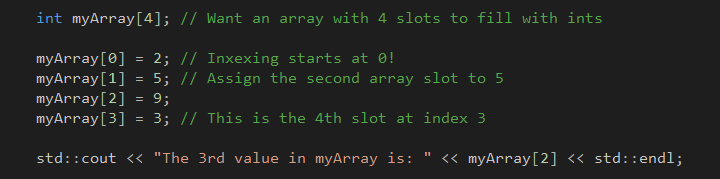 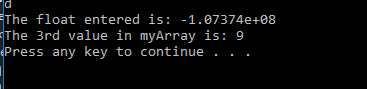 Array Examples 💻
12
Declare an array
Instantiate each slot of the array individually
Declare and instantiate an array
Set a new value in the array
Access a value in the array and print it out
Questions?
📝Assignment
14
Go to https://github.com/iastate/VRAC_REU_Programming 
Under challenges/ read timeConversion.md 📖
Make a new project and code 👨‍💻